Proposed UXC Racks layout for RE4 LV System
ESR Meeting   14 March 2012
1
Hardware Information
Rack space is needed for the following RE4 hardware :
Link Board Box(LBB) for RE4 signal cables
3 LBBs per tower.
i.e. one per level (X2, X3, X4).
MAO and EASY Crate for RE4 Low Voltage Cables
1 MAO/disc
1 EASY Crate/tower
-RE4 hardware will be installed in the existing racks in USC and UXC
18 LV cables in one easy crate

72 signal cable in one Link Board Box
ESR Meeting   14 March 2012
2
After RE4 EDR, we had an agreement with CSC Colleagues for the rack distribution of our equipments
This new layout was verified in UXC55
On the basis of this layout and after a visual inspection of the cable paths near to the racks  length of all the  cables has been calculated with a 3-d model of station 3. 
A new layout has been proposed and agreed with CSC colleagues taken in to the account the constraint of a maximum length of 16.5m for the signal cables in order keep the same trigger latency. 
Lengths of the HV and LV cables have been evaluated
Paths and lengths need to  be x-checked by the integration team
ESR Meeting   14 March 2012
3
Signal Cable RE+4
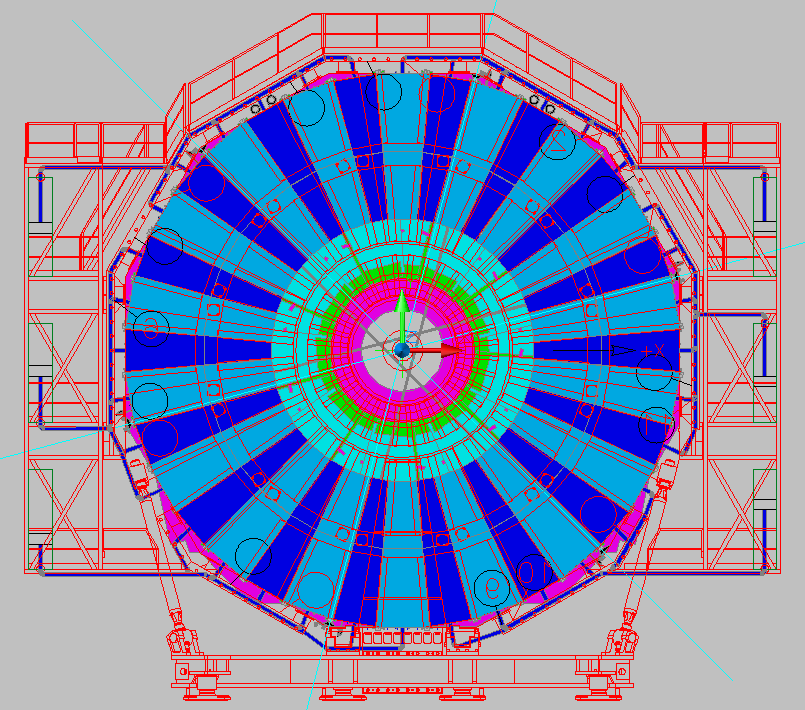 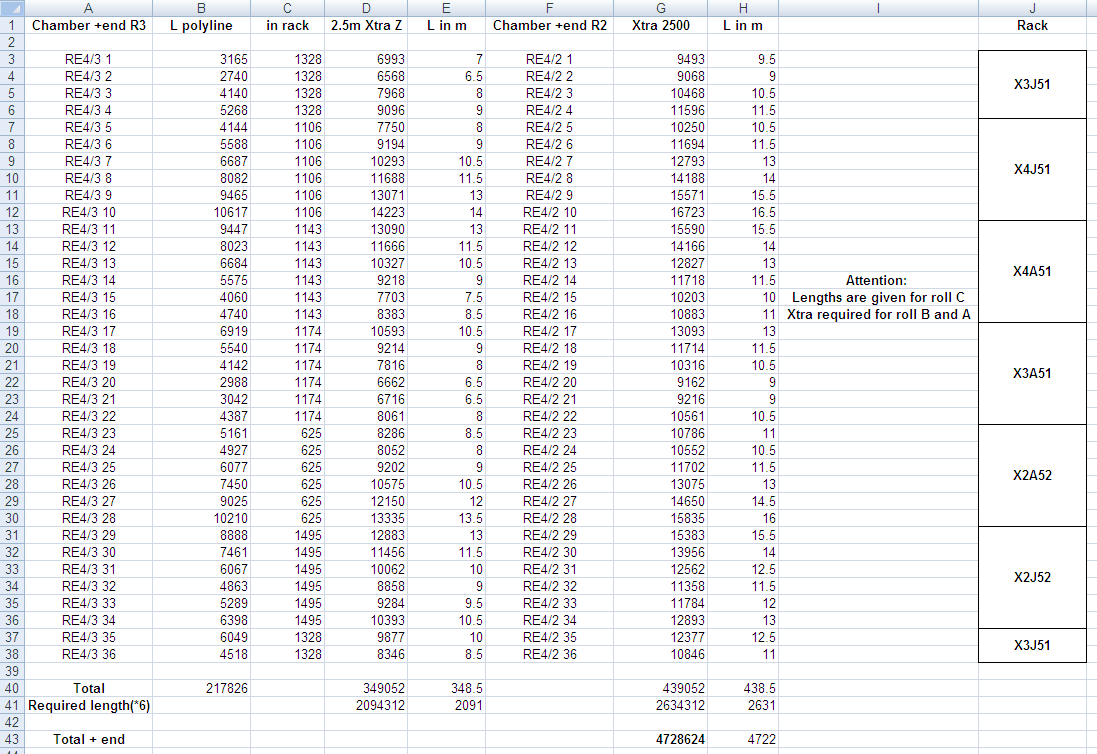 YE+3 FAR
X3A51
X4A51
X2A52
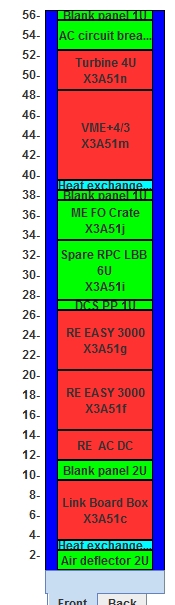 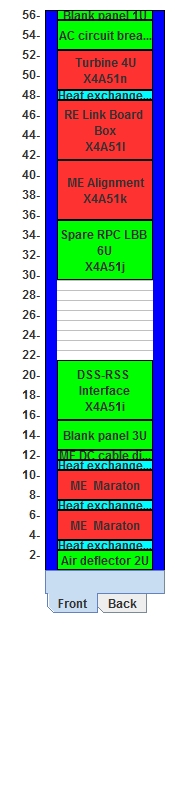 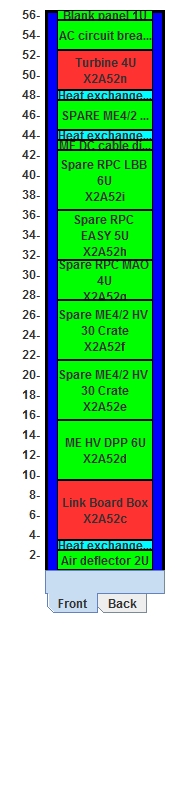 ESR Meeting   14 March 2012
6
YE+3 NEAR
X2J52
X3J51
X4J51
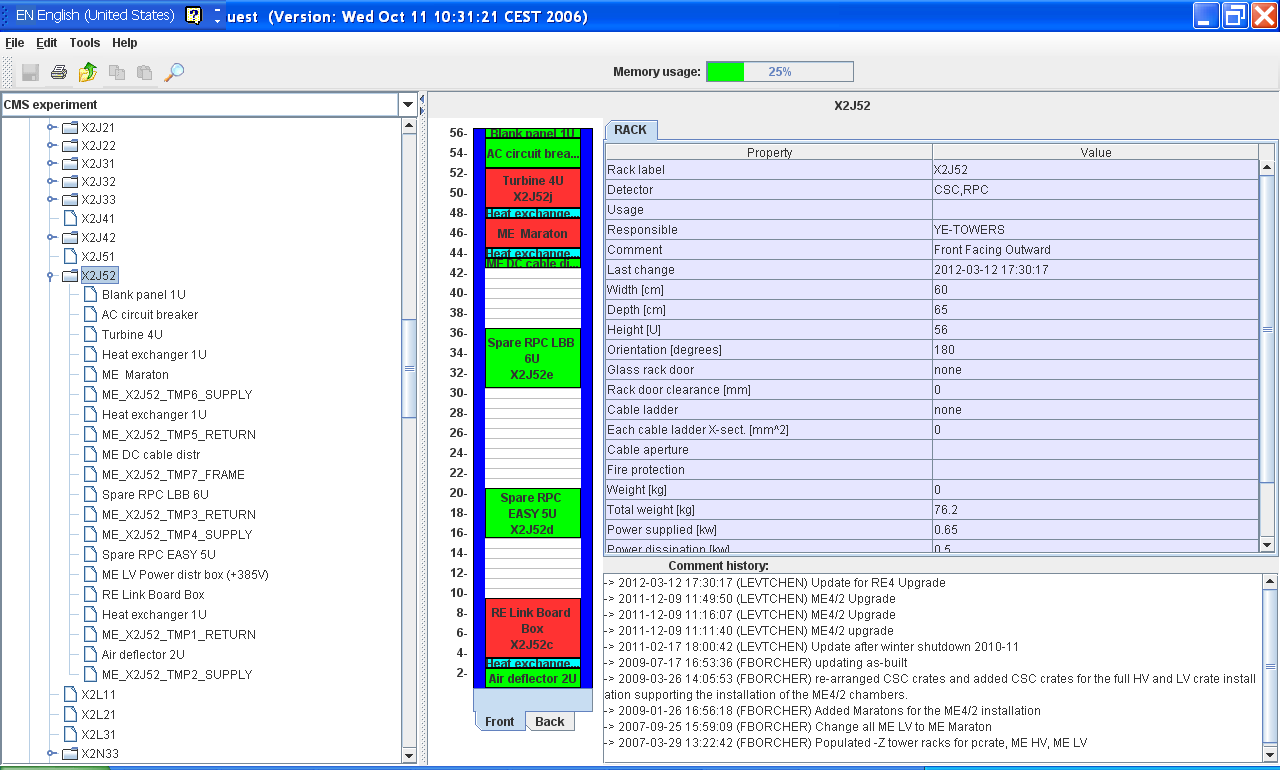 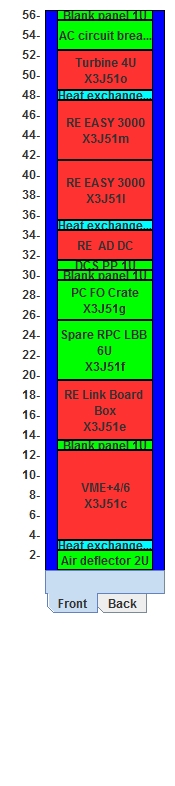 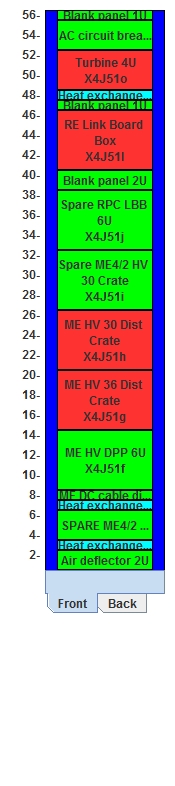 7
Signal cable RE-4
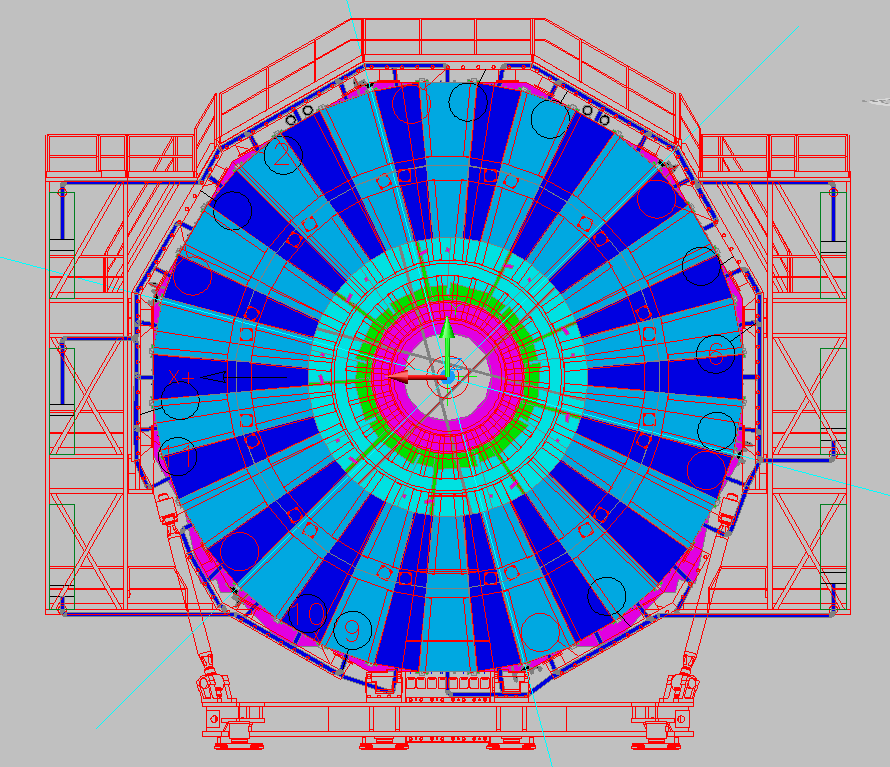 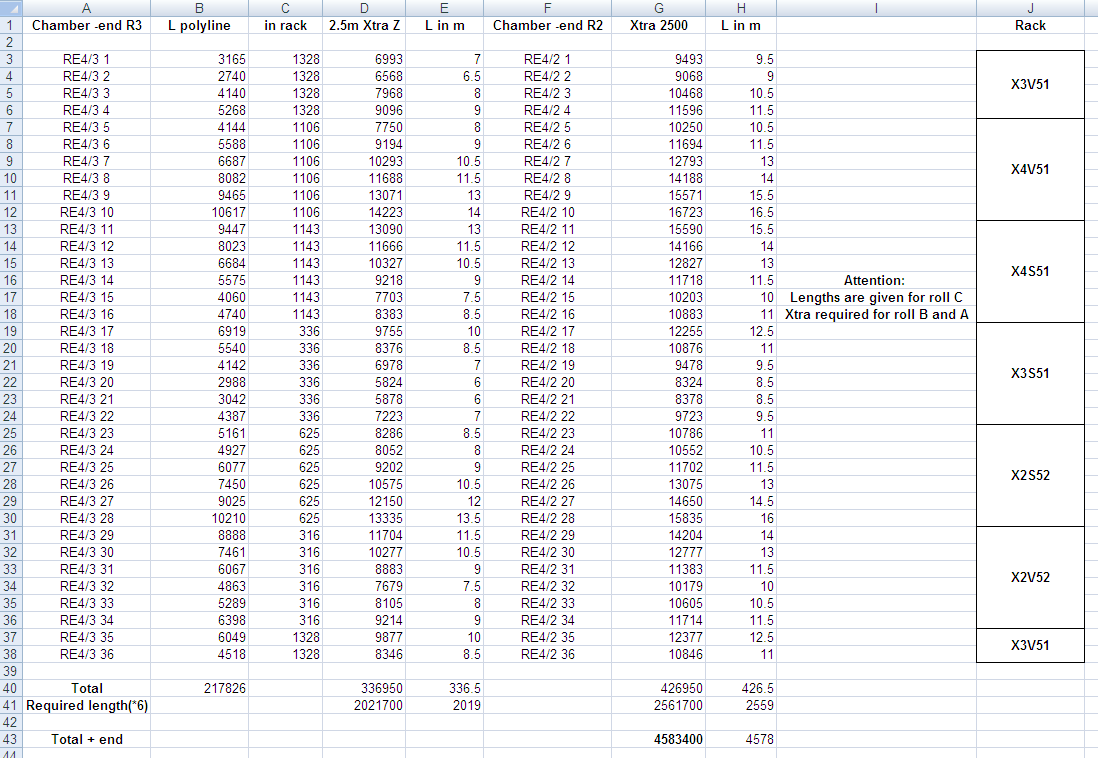 YE-3 FAR
X2S52
X3S51
X4S51
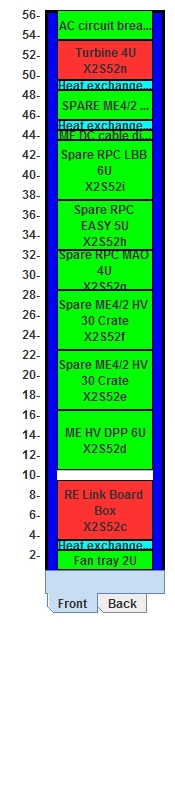 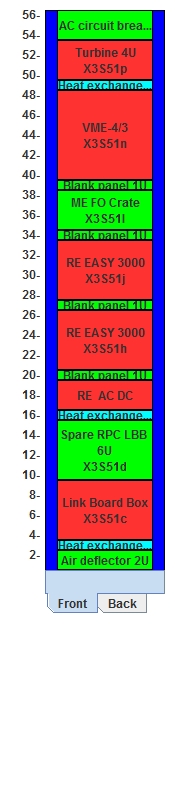 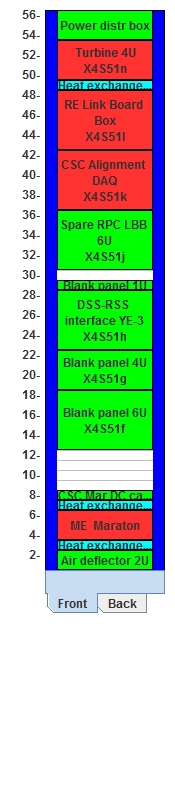 ESR Meeting   14 March 2012
10
YE-3 NEAR
X2V52
X3V51
X4V51
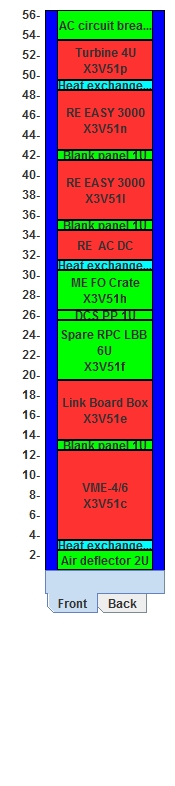 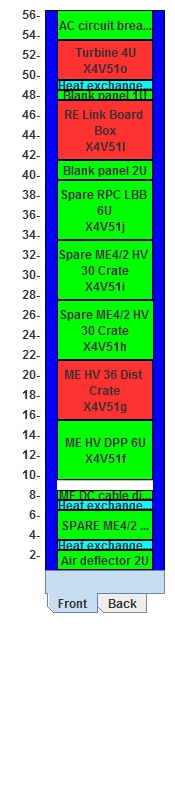 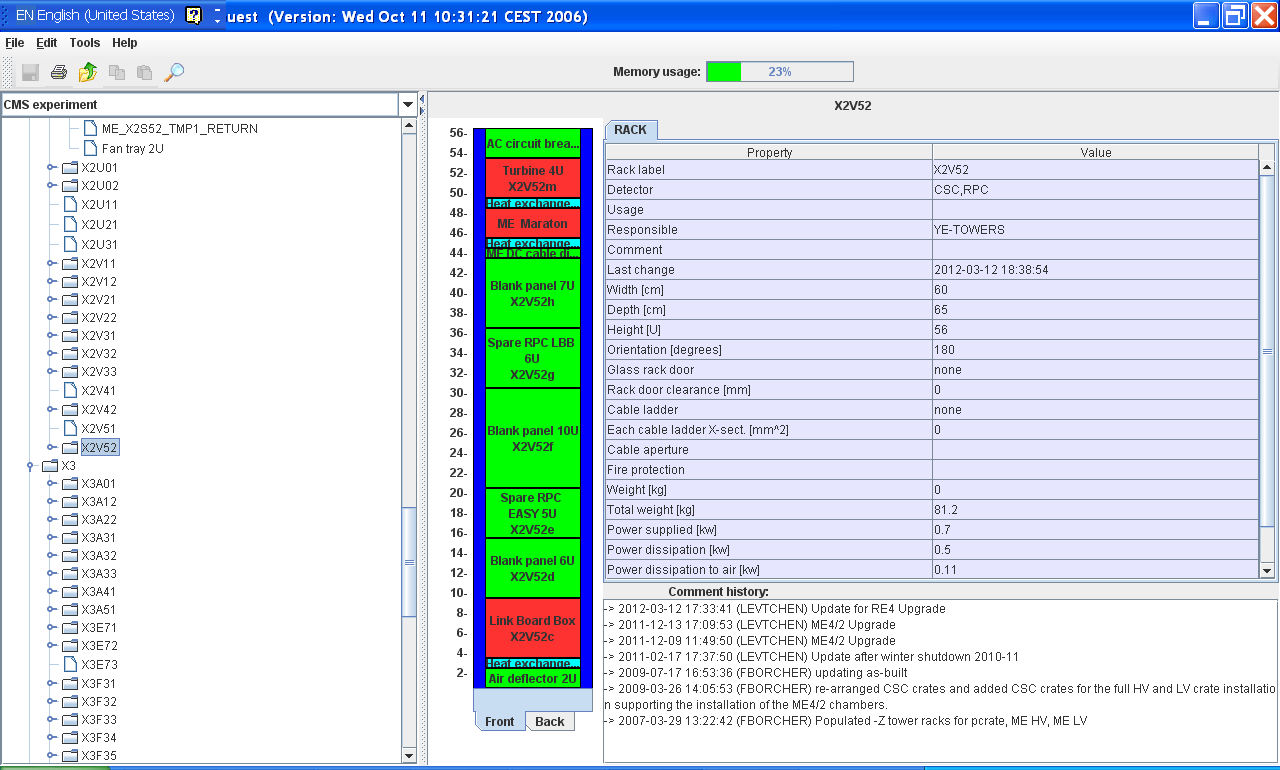 ESR Meeting   14 March 2012
11
X2A52
X2S52
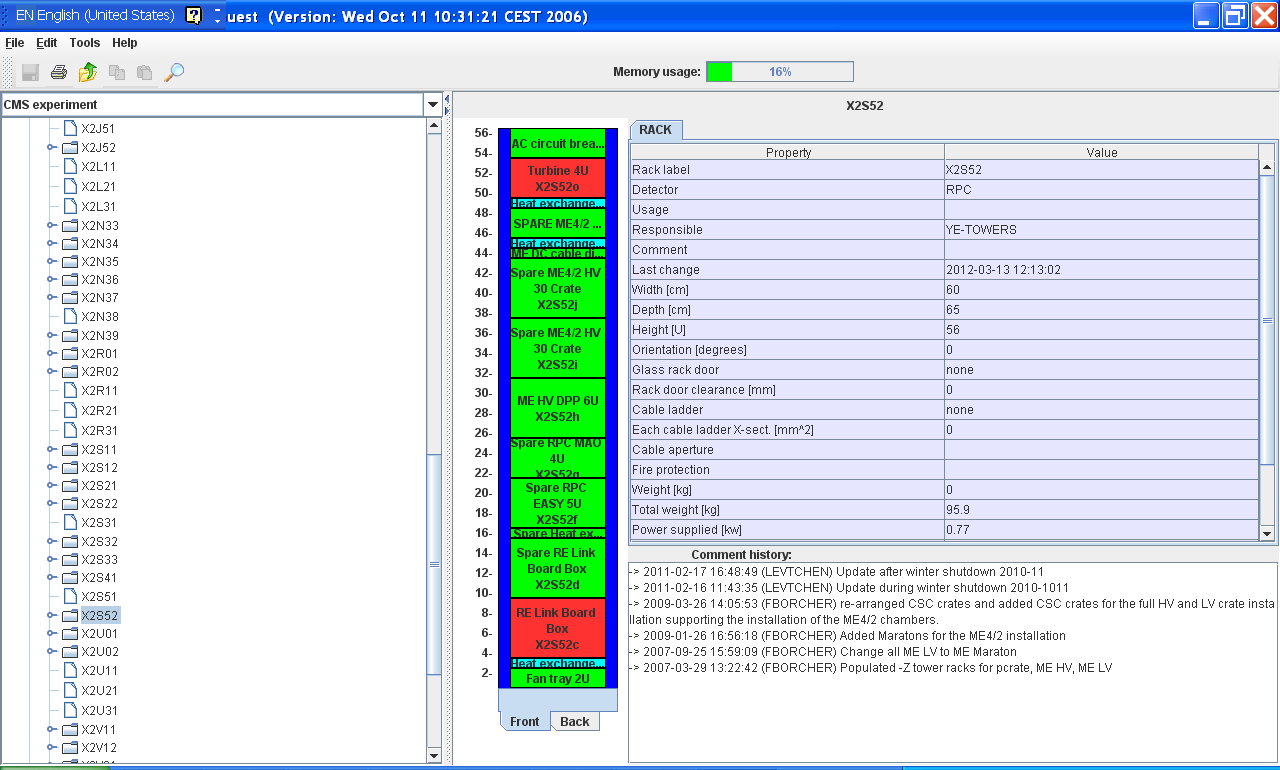 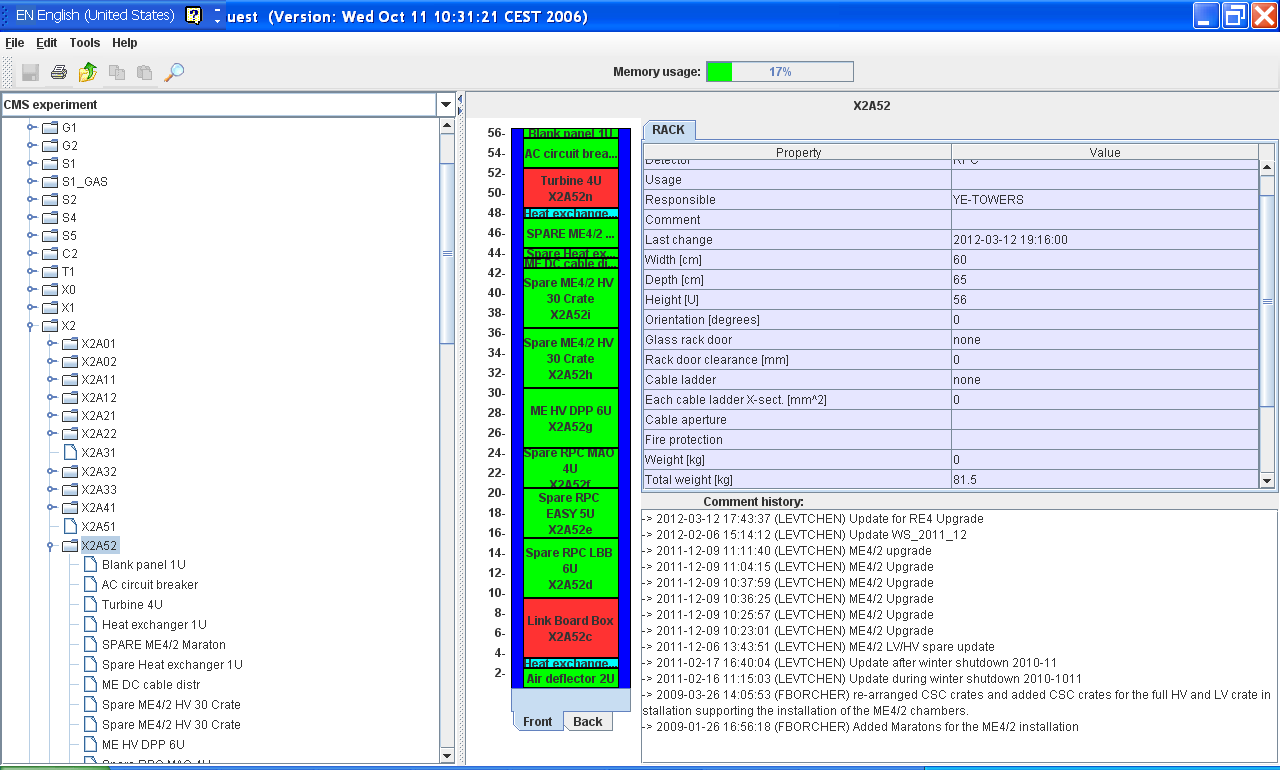 If needed Heat Exchanger   for LV crates:
Power dissipation:
Easy crate : 3 x 0.32=0.96 KW
 LV MAO A3486 AC to DC : 
0.45 KW
remove Blank panel 1U on the top as in X2S52 and move up all the equipments by one unit
(big  job)
New Heat Exchanger
12